Thesis title
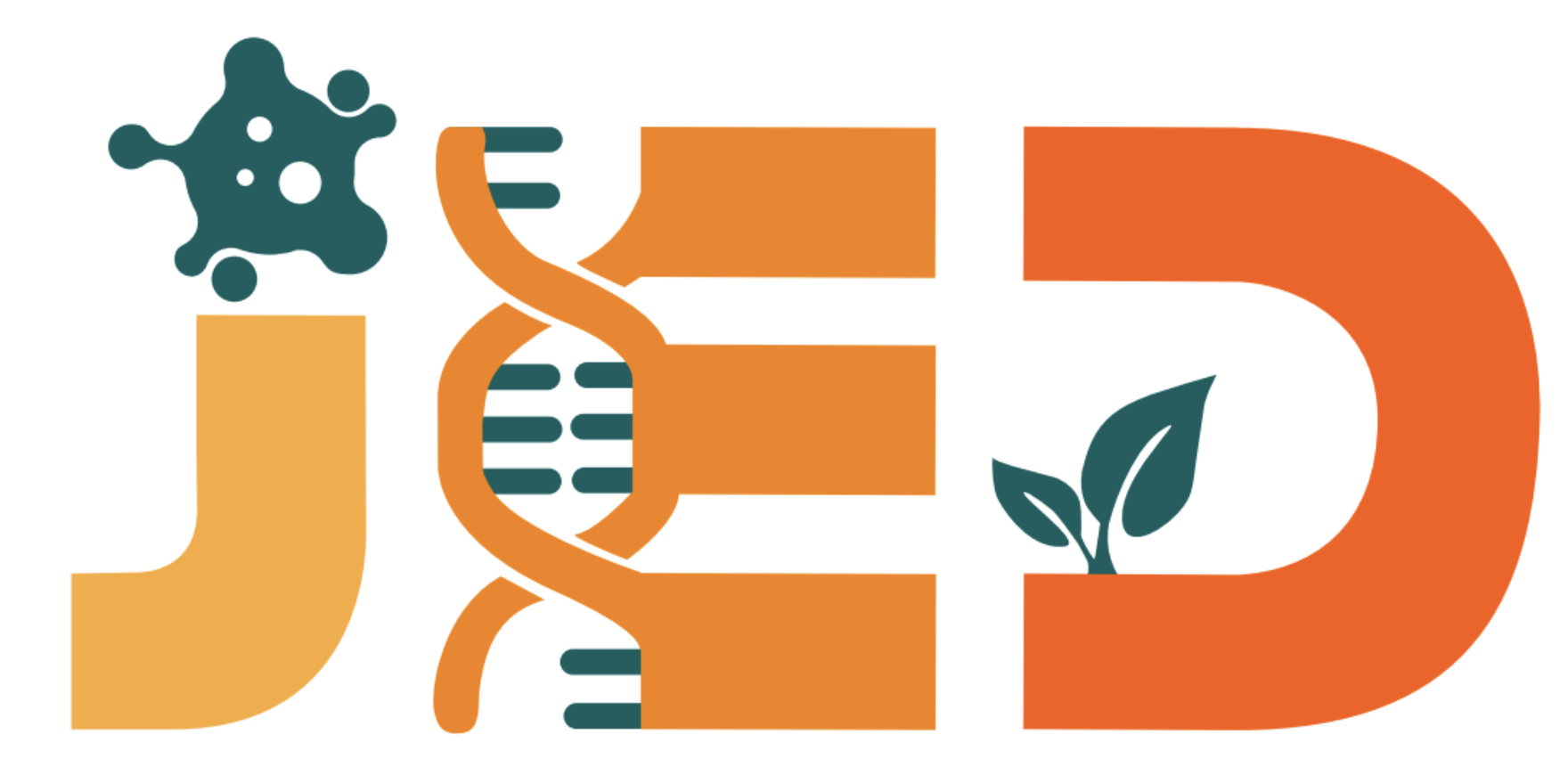 Subtitle
Text
Thank you / Acknowledgement
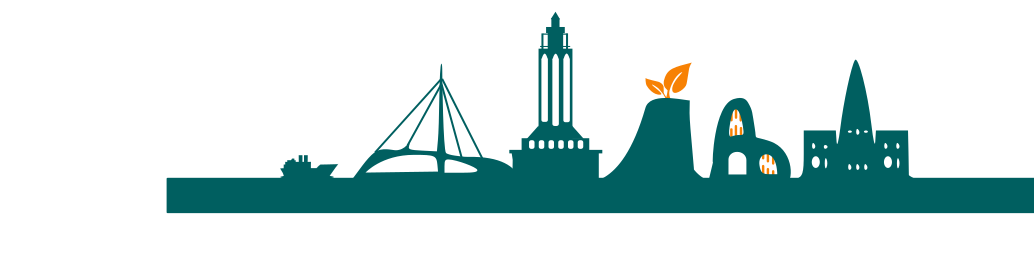 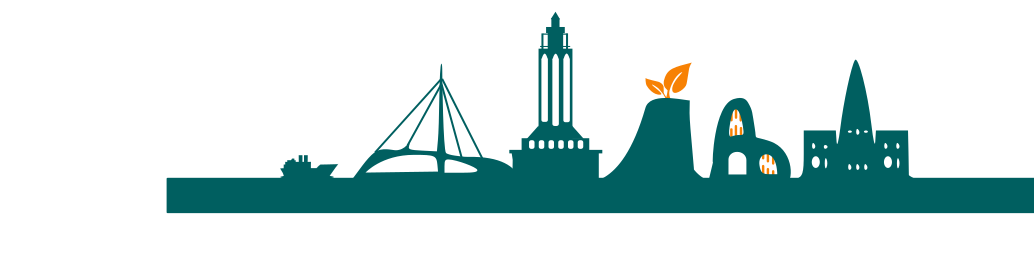 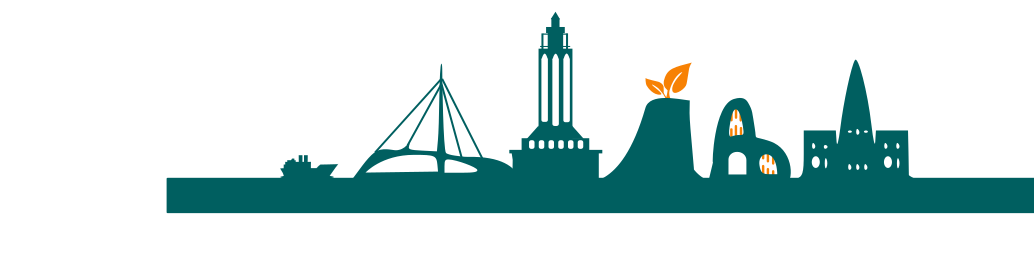 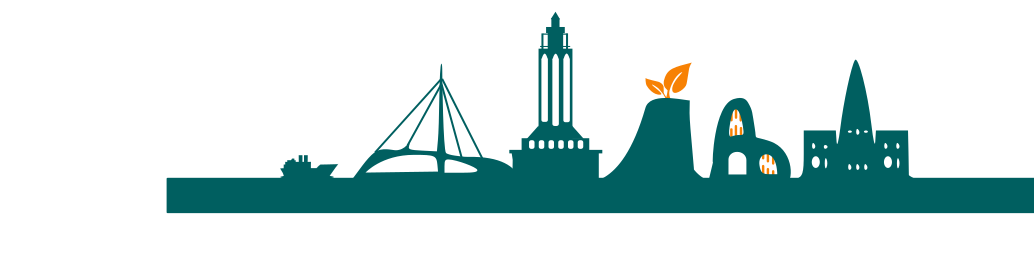 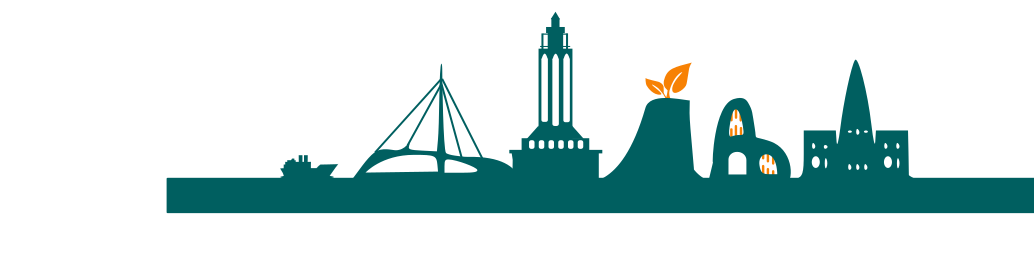 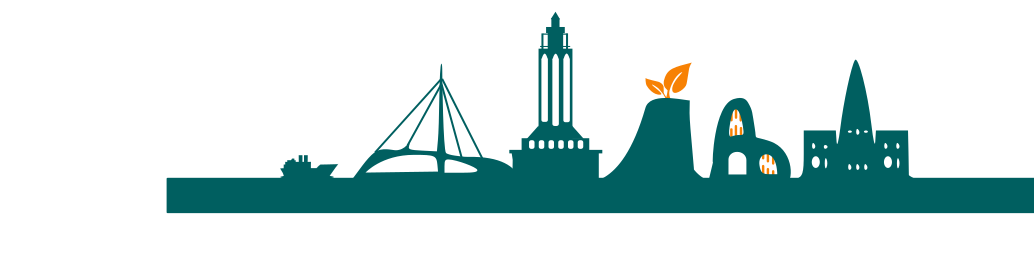 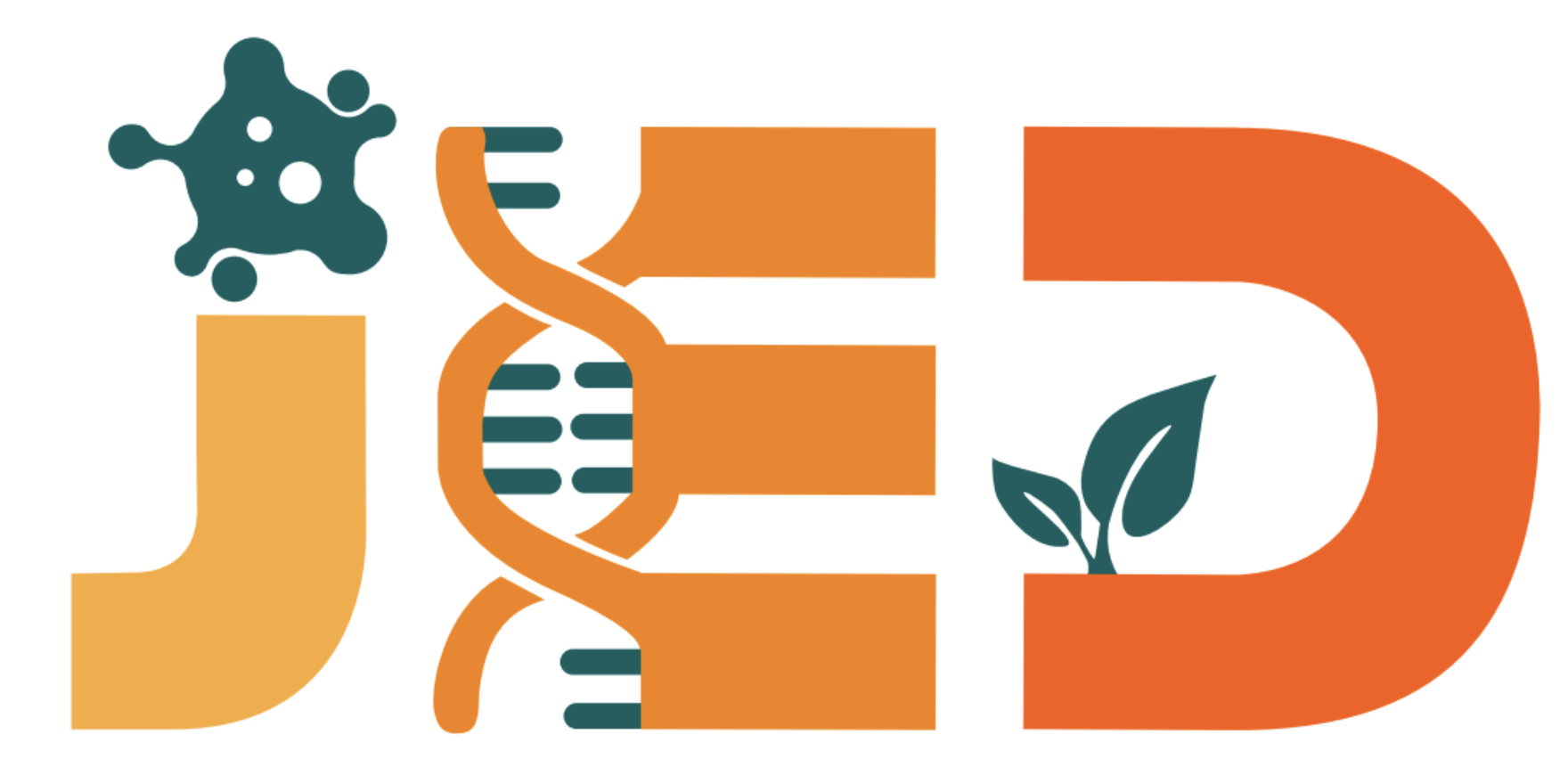 Name - Date - Laboratory - Supervisor